RIS3 support in 
Lagging Regions – Introducing Monitoring and Governance

Suceava, 26th October 2016
Project team: Mark Boden, Karel Haegeman, Elisabetta Marinelli, Patrice dos Santos, Susana Valero
www.jrc.ec.europa.eu
Serving society
Stimulating innovation
Supporting legislation
Aim of the presentation
Introduction to 
The RIS3 Targeted Support project
Introduction to the participatory exercise – EDP in Agro-food
Activities of the S3 Platform
TARGETED SUPPORT
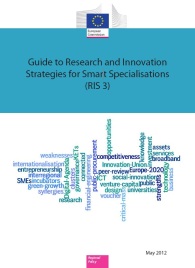 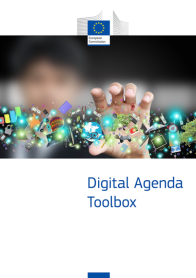 The RIS3
Guide & the Digital Agenda Toolbox; S3 policy briefs
Synergies ESIF-H2020
Eye@RIS3
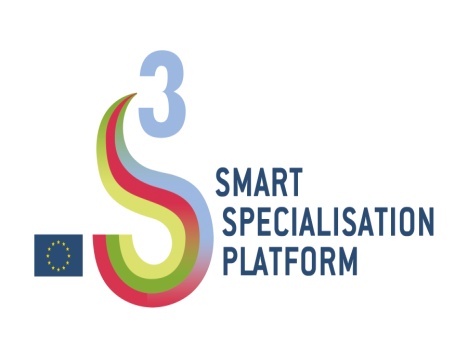 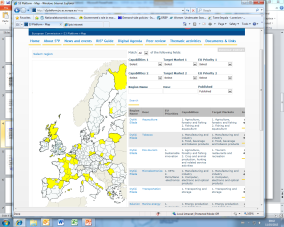 Trans-national learning and Peer Review
Interactive web tools, S3 Newsletter and Website
Thematic focus on actors, process, common features and priorities
Value chains and alignment of innovation roadmaps
RIS3 assessment
and support to REGIO desks; ICT experts
[Speaker Notes: The role of the S3Platform as an interactive and highly participatory interface between up-down and bottom-up processes. This cannot be underestimated.]
RIS3 in Lagging Regions: aims & background
Support to RIS3 implementation in Lagging Regions
Focused on 9 regions in Eastern and Southern Europe: selection of regions
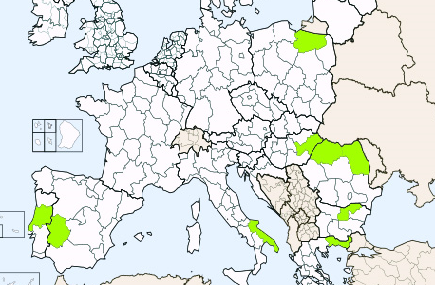 Warminsko Masurskie
Nord-Vest
Észak-Alföld
Nord-Est
Centro
Severen Tsentralen
Extremadura
Puglia
Eastern Macedonia 
and Thrace
Implementation
Horizontal issues
Regional-specific issues
EDP in Agrofood
 4 segments
Development of new products
i.e. genetics of the plants; augmented nutritional value; healthy food, etc.
New practices/processes
i.e. second harvest, third harvest, circular economy, etc.
New business models agriculture
i.e. traceability, linking producers to markets
Non-food use of agricultural products
i.e. bioenergy, building with natural materials
Participatory exercises – overview
Participatory exercise  step - 1
Participatory exercise  step-1
Participatory exercise  step-1
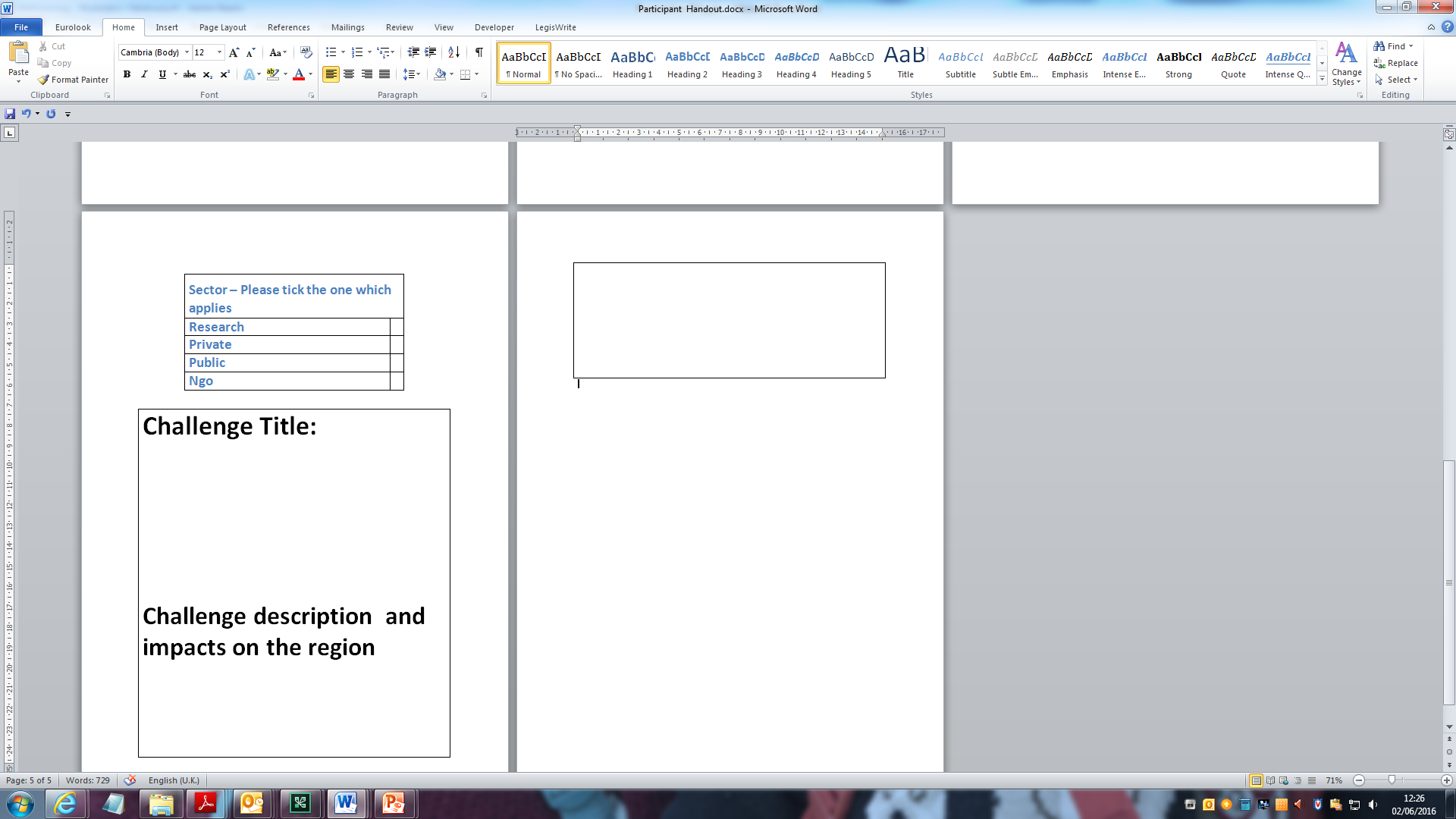 Individual project-idea fiche
Individual reflection
Few minutes
Bring your perspective
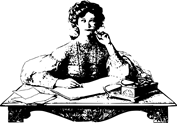 Participatory exercise  step-1
Roundtable of short, presentations

project-ideas can be discussed/reformulated in group

Follow the moderator
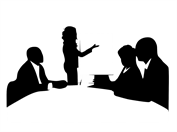 Participatory exercise  step-1
4-6 triple helix participants
addressing one "Regional development project-idea"
Preference table
Sub-groups
Voting & Consensus building
Participatory exercise  step-2
Participatory exercise  step-2
Participatory exercise  step-2
Regional development  fiche
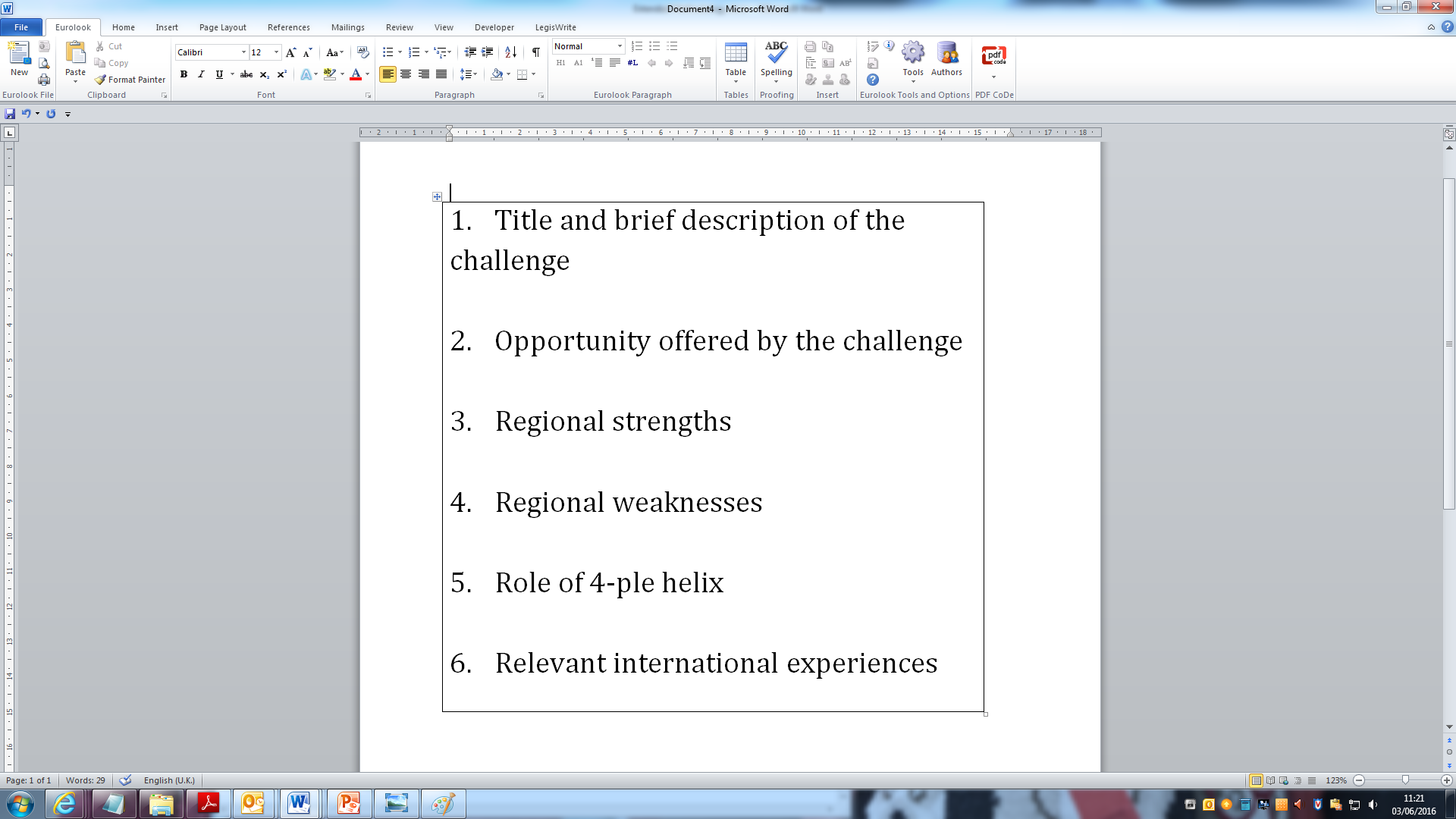 Nominate
Writer
Rapporteur
Sub-group exercise
Core-of the exercise
Type in computer 
Use images/links
Participatory exercise  step-2
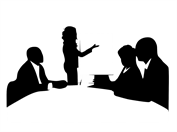 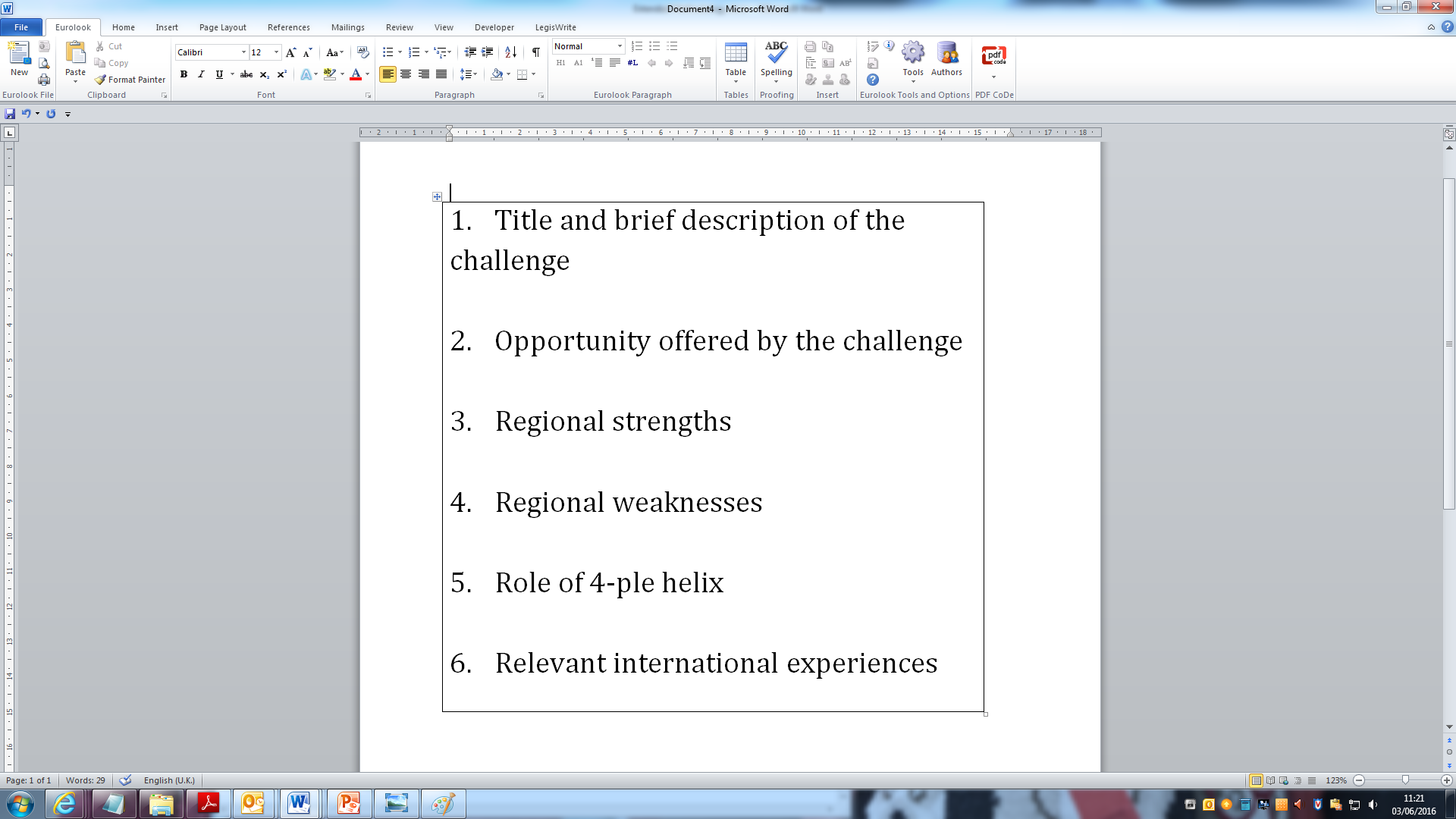 Conclusions
Project website
http://s3platform.jrc.ec.europa.eu
Thank you!
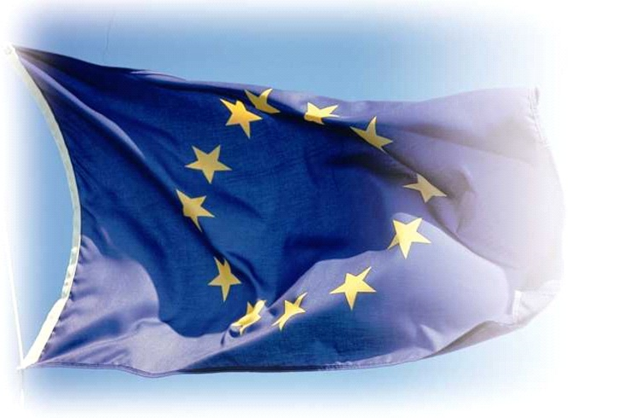 21